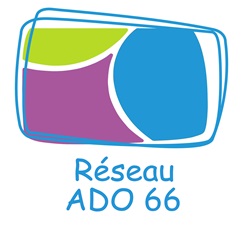 RESEAU ADO 66
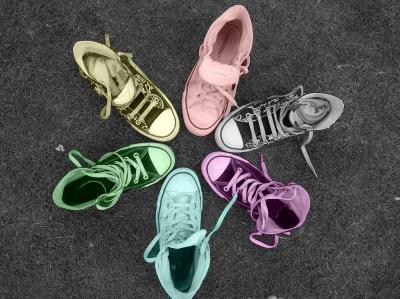 GROUPE DE TRAVAIL : 
« Troubles du comportement »
RESEAU ADO 66
Répondre à un objectif particulier du groupe de travail: 

 Identifier des éléments de définition de la terminologie « troubles du comportement» dans un but de communication
RESEAU ADO 66
par des objectifs opérationnels: 

Constituer une revue des définitions existantes
Faire un point sur les représentations des professionnels
Établir un référentiel commun
RESEAU ADO 66
4 moyens mis en œuvre
4/Organisation d’un groupe de travail annexe de psychologues des ITEP et d’institutions du département accueillant des adolescents pour contribuer à une  partie de la définition, à l’élaboration d’ un document précisant des éléments de définition et des pistes de réflexion et d’accompagnement
1/Recueil des représentations des professionnels et d’éléments  issus des échanges entre les membres du groupe de travail initial
3/Recueil d’éléments de définition psychiatrique par le Dr Galan auprès d’autres médecins psychiatres
2/Recueil d’éléments théoriques par le psychologue du Réseau ADO 66
RESEAU ADO 66
Le premier point a permis de proposer les premiers éléments de définition en lien avec des compétences différentes, en fonction des institutions représentées et ce  à partir de l’expérience vécue des professionnels.

Il en ressort plus particulièrement:

La notion de tolérance en lien avec celle de turbulence
La notion d’opposition entrainant une déstructuration qui menace l’organisation préétablie et le collectif
La notion de souffrance tant du côté de celui qui agit que de celui qui subit
Une question: comment accueillir ces comportements qui posent problèmes et accompagner les sujets qui en souffrent?
Les différences de traitement d’un pays à l’autre, voire d’un établissement à l’autre
La notion d’impossibilité pour un accompagnement par une seule institution
L’importance de soutenir les équipes
Les conséquences du non traitement suffisant de ces troubles sur la socialisation du sujet concerné
L’aspect judicaire de ses situations nécessitant souvent un cadre légal …
RESEAU ADO 66
Le deuxième point a permis de recueillir de nouveaux éléments de définition et de faire apparaître la multiplicité des points de vues en fonction des orientations des différents théoriciens et de leur champ d’intervention.

Il en ressort plus particulièrement:

Un point de vue socio-anthropologique (David Le Breton) qui avance la notion « de sentiment d’existence » et l’importance du corps comme lieu ou peut s’éprouver ce sentiment d’existence.
Un point de vue psychanalytique (J-M Forget) qui réfère les troubles du comportement à la clinique de l’acte entre « acting out » (mise en acte qui a un sens et qui se répète) et le passage à l’acte (mise en acte qui vise un changement de position subjective) en lien avec un malaise sociétal et une difficulté de mise en parole.
Un point de vue thérapeutique et pédagogique qui sort le troubles des comportements de la maladie et les situe dans le cadre du handicap avec en ligne de mire la question des apprentissages
Un point de vue psychologique (Eric Furstos) qui indique que les troubles du Comportement doivent être considérés comme des symptômes  et un contexte familial frustre « ou la parole n’a pas de place »
Un point de vue psychiatrique (Priscille Gérardin) qui met en avant le caractère transnosographique des troubles, la notion de « turbulence », Elle fait une place au diagnostic de Dépression et à la question d’un trouble des émotions.
RESEAU ADO 66
Le troisième point est à travailler en lien avec le docteur Galan.

Il s’agit de recueillir des éléments de définition d’un point de vue psychiatrique en fonction des représentations et des connaissances spécifiques des médecins psychiatres sur cette problématique.

Le Dr Galan propose de se référer à la CIM 10 (Classification Internationale des Maladies) et plus précisément à la notion de « troubles des conduites ». 

Une partie de la définition doit nécessairement contenir des éléments facilitant le repérage diagnostic à partir d’éléments descriptifs et nosographiques concrets et validés par une instance légitime (ici l’OMS).
RESEAU ADO 66
Ce troisième point a donné lieu à une première définition transmise par Le Dr Isabelle MEZANGE exerçant à l’Enfance Catalane:

« On parle de troubles du comportement, lorsque l’agir non socialisé vient au premier plan comme mode d’expression dans la relation. La présence de ces troubles, témoigne d’une souffrance psychique, qui ne peut se dénommer, ni même parfois se penser. C’est leur persistance ou leur développement qui en font des signes pathologiques. »
RESEAU ADO 66
CIM 10 / Chapitre 05 : Troubles mentaux et du comportement (F00-F99) de la classification internationale des maladies 
publié par l'Organisation mondiale de la santé (OMS).
(F90-F98) Troubles du comportement et troubles émotionnels apparaissant habituellement durant l'enfance et l'adolescence
(F91) Troubles des conduites

(F91.0) Trouble des conduites limité au milieu familial
(F91.1) Trouble des conduites, type mal socialisé
(F91.2) Trouble des conduites, type socialisé
(F91.3) Trouble oppositionnel avec provocation
(F91.8) Autres troubles des conduites
         (F91.9) Trouble des conduites, sans  précision
RESEAU ADO 66
Définition dans la CIM-10 des Troubles des conduites : 

« Troubles caractérisés par un ensemble de conduites dyssociales, agressives ou provocatrices, répétitives et persistantes, dans lesquelles sont bafouées les règles sociales correspondant à l’âge de l’enfant- Ces troubles dépassent ainsi largement le cadre des "mauvaises blagues" ou "mauvais tours" des enfants et les attitudes habituelles de rébellion de l’adolescent- Ils impliquent, par ailleurs, la notion d’un mode de fonctionnement persistant (pendant au moins six mois)- Les caractéristiques d’un trouble des conduites peuvent être symptomatiques d’une autre affection psychiatrique ; dans cette éventualité, ce dernier diagnostic doit être codé- Le diagnostic repose sur la présence de conduites du type suivant : manifestations excessives de bagarres et de tyrannie, cruauté envers des personnes ou des animaux, destruction des biens d’autrui, conduites incendiaires, vols, mensonges répétés, école buissonnière et fugues, crises de colère et désobéissance anormalement fréquentes et graves- La présence de manifestations nettes de l’un des groupes de conduites précédents est suffisante pour le diagnostic, alors que la survenue d’actes dyssociaux isolés ne l’est pas. »
RESEAU ADO 66
2 autres classifications peuvent participer à l’élaboration d’un diagnostic se rapprochant au plus près de la notion de « troubles du comportement »
Le DSM V (dernière mouture du Diagnostic and Satistical Manuel of mental disorder)
La CFTMEA (Classification Française des Troubles Mentaux de l’Enfant et de l’Adolescent)
RESEAU ADO 66
Concernant le quatrième point : 
Organisation d’un groupe de travail annexe de psychologues des ITEP et d’institutions du département accueillant des adolescents pour contribuer à une  partie de la définition, à l’élaboration d’un document précisant des éléments de définition et des pistes de réflexion et d’accompagnement
RESEAU ADO 66
Le quatrième point a permis de recueillir de nouveaux éléments de définition d’un point de vue clinique, psychologique et psychopathologique dans un cadre psycho dynamique. Ce point de vue intègre nécessairement des orientations différentes issues d’une expérience de psychologue confrontés à cette problématique.

De ce groupe de travail annexe a émergé une ébauche de définition dont un des principes de base est qu’elle soit repérante et compréhensible par tous les professionnels.
RESEAU ADO 66
L’élaboration de ce premier outil à nécessité:

3 séances de travail de 2 heures (2 ce sont tenues à l’ITEP de Toulouges et 1 à l’ITEP de Néfiach)

 10 psychologues participant (SESSAD/ITEP de ADPEP66, ITEP Joseph Sauvy, SESSAD Caminem, SMPA, MECS St JORDI, SEMO, ASE)
Quelques éléments issus de ce travail collectif
diagnostic différentiel avec la psychose
angoisse d’effondrement narcissique
Altération du processus de subjection ou du développement dit « normal »
processus de répétition en lien avec dans 100% des cas un vécu traumatique
notion de durée, de persistance et de permanence
défaillance dans le processus d’aliénation-séparation
précarité du lien à l’autre entrainant des difficultés relationnelles
rapport à la perte complexifié
pas accès à la capacité de « deuil »
pulsion et rapport du sujet à son corps
Clinique de la relation d’objet et de la frustration
carence de la fonction de tiers facilitateur de la séparation
Évolution des comportements vers l’illégalité
Défaut de la capacité à symboliser
RESEAU ADO 66
Il en ressort plus particulièrement (1):

Inclusion d’une démarche de diagnostic différentiel avec la psychose. Les manifestations peuvent prendre les allures d’une dissociation psychique  sans que le sujet soit pour autant psychotique; il s’agit alors d’une « dissociation traumatique » générant  une « anesthésie émotionnelle ». Clinique de la victimologie (Dr SALMONA).
Garder la notion de durée, de persistance et de permanence des  manifestations qui ne sont pas transitoires bien qu’elles puissent évoluer et prendre une autre forme différente, nouvelle, en fonction de l’âge et de l’avancée développementale de l’enfant.
Altération du processus de subjection ou du développement dit « normal » en lien avec une forte angoisse d’effondrement narcissique, une incapacité à verbaliser les émotions, à faire du lien, à associer ses problèmes à une cause, à se remettre en question, à accepter les règles, à adapter son comportement en fonction des règles établies dans le contexte familial et/ou institutionnel, à élaborer psychiquement, mentaliser sa problématique.
Les comportements doivent être penser dans un processus de répétition en lien avec ,dans 100% des cas, un vécu traumatique à élargir à l’intergénérationnel. Ce vécu traumatique s’exprime sous une forme de détresse, d’effroi, qui ne peut être traité du fait d’un contexte de vie insécurisant, d’un défaut d’accompagnement à la suite du/des traumatisme(s). Ce vécu ne peut prendre sens du fait d’une difficulté de symbolisation
RESEAU ADO 66
Il en ressort plus particulièrement (2):

Un précarité du lien à l’autre entrainant des difficultés relationnelles conséquentes tant avec les pairs qu’avec  les adultes et qui engendre une grande difficulté de socialisation dont une difficulté d’être en groupe, d’accéder à une scolarité dite « normale »
On perçoit une défaillance dans le processus d’aliénation-séparation qui permet au sujet de s’inscrire dans la répétition du côté de la capacité à retrouver l’objet perdu, de reconstruire ce qui est détruit. Le rapport à la perte est alors complexifié. 
Le sujet n’a pas accès à la capacité de « deuil ». Ils sont « à vif », « à fleur de peau » mais l’humeur est éradiquée (pas d’expression de tristesse)
Pas de capacité à se déprimer et lorsque la dépression (en lien avec la perte, le deuil) se présente cela à tendance à angoisser les professionnels qui peuvent réagir dans une forme d’activisme. La dépression est souvent le signe d’une nouvelle forme de travail possible. On peut mettre des mots sur la tristesse, être en position de soutien, de portage…
Dans ces situations, la fonction de tiers facilitateur de la séparation symbolique n’opère pas suffisamment (carence de la fonction paternelle)
On retiendra également la question de la pulsion et du rapport du sujet à son corps. Le défaut de symbolisation met le sujet en situation d’échec dans sa capacité à faire quelque chose du réel qui l’anime, l’agite, ce qui conduit à des mise en acte, des destructions, des dégradations des violences qui ne prennent pas sens pour le sujet qui ne trouve pas de limite. L’intervention de la loi est un outil pouvant limiter les agissement du sujet et donner une réponse  concrète à des agissements devenant asociaux,  délictueux, voire criminel.
RESEAU ADO 66
Il en ressort plus particulièrement (3):

Il est nécessaire d’élaborer une clinique à partir de la notion de « relation d’objet », de la frustration (intolérance à)  qui intègre la perte de l’objet dans un processus de demande et où l’ Autre parental, le professionnel par déplacement, devient celui qui peut donner ou refuser de donner, c’est là que donner et ne pas donner doit s’inscrire dans le rapport à la loi et de la limite et indiquer le chemin de la voie symbolique. C’est là qu’intervient le « je vais parler de ta demande au directeur (fonction de tiers séparateur) ». Je ne suis pas tout puissant dans le fait de pouvoir donner ou pas ce qu’il « te » manque. S’il y a frustration le manque d’objet est perçu par le sujet et une amorce de perte est engagé. Il est nécessaire de dégager le processus de perte de sa dimension imaginaire maintenant le sujet dans une relation à l’Autre ou l’objet est détenu soit par l’un soit par l’autre. 
C’est là qu’intervient la notion de narcissisme et de relation anaclitique à l’Autre parental dans la constitution du moi du sujet. C’est soit le moi du sujet qui est menacé de défaillir, soit un moi indifférencié « mère/enfant » qui est menacé de séparation lorsque la perte se présente. Dans les deux cas la relation à l’autre peut vite devenir insupportable soit parce qu’il s’agit de s’attacher pour survivre, soit parce qu’il s’agit de se détacher ce qui engendre des manifestations comportementales en écho à ces difficultés dans le processus de subjectivation ou développemental. Plus le sujet va entrer dans l’état de droit, sortir de l’enfance, plus ses comportements auxquels il est devenu « addict » parce qu’ils lui apportent un bénéfice secondaire vont se confronter à la loi, parce qu’interdit, illégaux.
…
RESEAU ADO 66
A partir des différents apports: Vers une définition compréhensible par tous les professionnels

« Les Enfants, adolescent(e)s présentant des signes/manifestations du registre des troubles du comportement, à rapprocher de la notion de troubles des conduites de la CIM 10, sont des sujets qui ont connus des perturbations précoces dans leur développement, dans la construction des liens affectifs. Ils ont connus des ruptures de continuité dans leur environnement familial et institutionnel, ne leur ayant pas permis de construire une façon sécure d’être au monde. Ils n’ont pas eu la possibilité de développer un système leur permettant d’intégrer des émotions pouvant les aider à exprimer leur bien-être comme leur mal-être. La forme d’expression privilégiée étant alors l’agir sous ses formes mortifiantes et empêchant la possibilité de la mise en place d’un lien relationnel suffisamment sécurisant (agression, vol, mensonges, fugues, stratégies de manipulation pour obtenir ce dont il/elle a besoin, conduites addictives…). Cette expression, sous la forme de troubles des conduites, peut s’apparenter à l’expression d’une forme de dissociation psychique que l’on repère soit d’un côté très lisse dans le rapport à l’autre, soit du côté d’une perte de repère partielle et totale lors de crises clastiques, qui parfois prennent des allures pouvant faire penser à la psychose (morcellement, passage à l’acte hors sens, émergence d’insultes, violence hors contrôle, attitude défensive…) entrainant de la sidération de la part de l’entourage et nécessitant souvent l’intervention d’un tiers d’urgence (pompiers, police). Parfois les manifestations ne trouvant pas à s’apaiser, cela nécessite l’intervention de soins spécialisés (contenance psychique, hospitalisation). Le sujet donne l’impression d’être fixé à un vécu traumatique qui se répète ne trouvant pas de limite à ce qui l’agite et le fait souffrir, entrainant une anesthésie émotionnelle générant un état dissociatif. Ceci se concrétise de manière observable par les comportements décrits dans les différentes nosographies qui tentent de définir ces troubles mais qui n’en donne que l’aspect descriptif et seulement du point de vue de l’observateur. »
RESEAU ADO 66
Après présentation au groupe initial et retour auprès des psychologues il a été validé:

l’organisation d’une dernière réunion des psychologues pour affiner les éléments de définition

L’organisation d’une réunion pour croiser les deux groupes de travail et évoquer la possibilité d’une suite